 Half fill beaker with just boiled water         
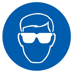 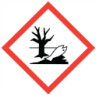 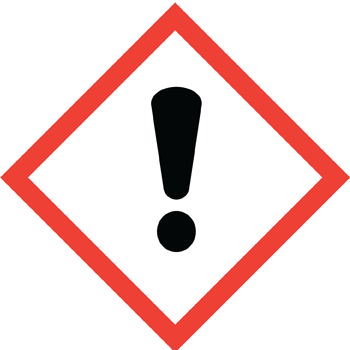 National 5 Chemistry: Acids & Bases – Neutralisation

Wear goggles (BS EN166 3).
Do not pour your solution down the sink.
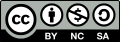  Half fill beaker with just boiled water         
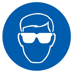 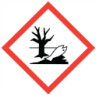 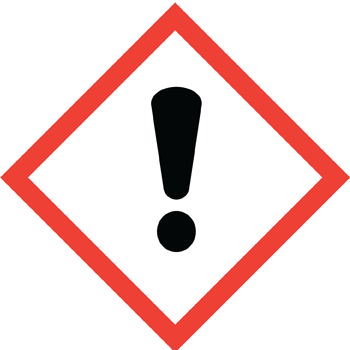 National 5 Chemistry: Acids & Bases – Neutralisation

Wear goggles (BS EN166 3).
Do not pour your solution down the sink.
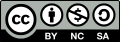  Add 15cm3 sulphuric acid – wait 2 minutes        
 Half fill beaker with just boiled water         
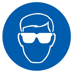 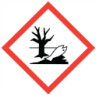 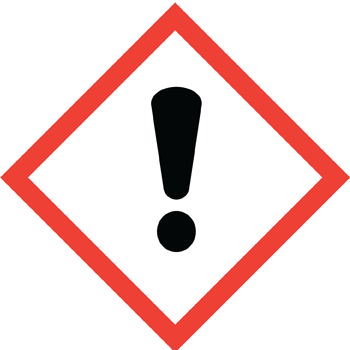 National 5 Chemistry: Acids & Bases – Neutralisation

Wear goggles (BS EN166 3).
Do not pour your solution down the sink.
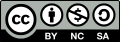  1.8-2.0g copper oxide. Add half and swirl, wait 1 minute, add the other half.  
 Add 15cm3 sulphuric acid – wait 2 minutes        
 Half fill beaker with just boiled water         
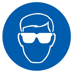 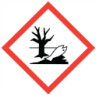 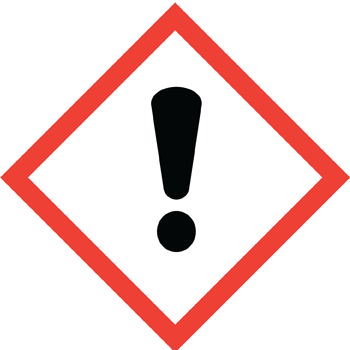 National 5 Chemistry: Acids & Bases – Neutralisation

Wear goggles (BS EN166 3).
Do not pour your solution down the sink.
GCSE Chemistry: Making salts
Designed in line with practicals in AQA GCSE Chemistry / Combined Science Handbooks
http://www.aqa.org.uk/resources/science/gcse/teach/practicals using http://science.cleapss.org.uk/Resource/PP027-Making-copper-sulfate-crystals.pdf
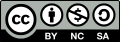  1.8-2.0g copper oxide. Add half and swirl, wait 1 minute, add the other half.  
 Add 15cm3 sulphuric acid – wait 2 minutes        
 Half fill beaker with just boiled water         
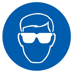 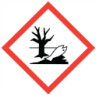 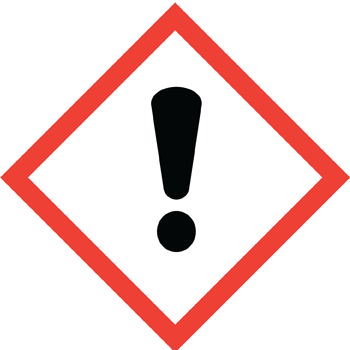 National 5 Chemistry: Acids & Bases – Neutralisation

Wear goggles (BS EN166 3).
Do not pour your solution down the sink.
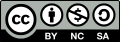  Filter copper sulphate solution (max 3 min)                     
 1.8-2.0g copper oxide. Add half and swirl, wait 1 minute, add the other half.  
 Add 15cm3 sulphuric acid – wait 2 minutes        
 Half fill beaker with just boiled water         
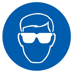 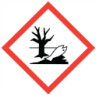 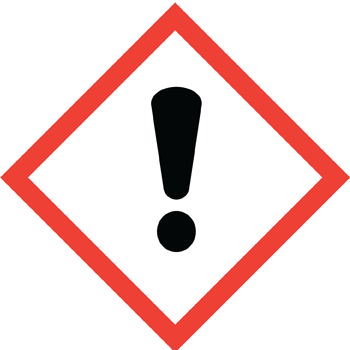 National 5 Chemistry: Acids & Bases – Neutralisation

Wear goggles (BS EN166 3).
Do not pour your solution down the sink.
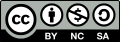  Filter copper sulphate solution (max 3 min)                     
 1.8-2.0g copper oxide. Add half and swirl, wait 1 minute, add the other half.  
 Add 15cm3 sulphuric acid – wait 2 minutes        
 Half fill beaker with just boiled water         
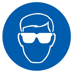 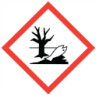 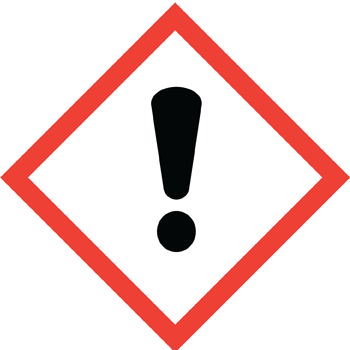 National 5 Chemistry: Acids & Bases – Neutralisation

Wear goggles (BS EN166 3).
Do not pour your solution down the sink.
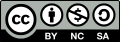  Filter copper sulphate solution (max 3 min)                     
 1.8-2.0g copper oxide. Add half and swirl, wait 1 minute, add the other half.  
 Add 15cm3 sulphuric acid – wait 2 minutes        
 Half fill beaker with just boiled water         
xxxxxxxxxxxxxxxxxxxxx
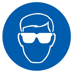 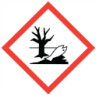 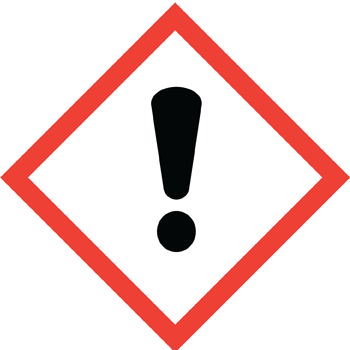  Remove funnel, then gently heat solution (half-blue) for 3 minutes – DO NOT BOIL DRY  
National 5 Chemistry: Acids & Bases – Neutralisation

Wear goggles (BS EN166 3).
Do not pour your solution down the sink.
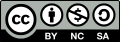  Filter copper sulphate solution (max 3 min)                     
 1.8-2.0g copper oxide. Add half and swirl, wait 1 minute, add the other half.  
 Add 15cm3 sulphuric acid – wait 2 minutes        
 Half fill beaker with just boiled water         
xxxxxxxxxxxxxxxxxxxxx
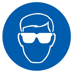  Pour filtered heated copper sulphate into the evaporating dish; observe for 5 minutes            
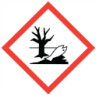 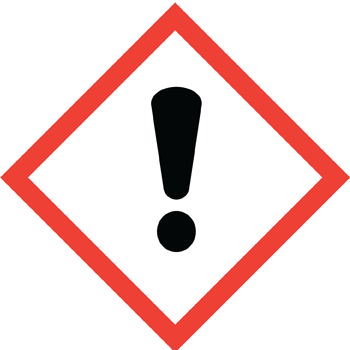  Remove funnel, then gently heat solution (half-blue) for 3 minutes – DO NOT BOIL DRY  
National 5 Chemistry: Acids & Bases – Neutralisation

Wear goggles (BS EN166 3).
Do not pour your solution down the sink.
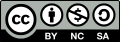  Filter copper sulphate solution (max 3 min)                     
 1.8-2.0g copper oxide. Add half and swirl, wait 1 minute, add the other half.  
 Add 15cm3 sulphuric acid – wait 2 minutes        
 Half fill beaker with just boiled water         
xxxxxxxxxxxxxxxxxxxxx
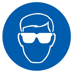  Pour filtered heated copper sulphate into the evaporating dish; observe for 5 minutes            
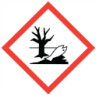 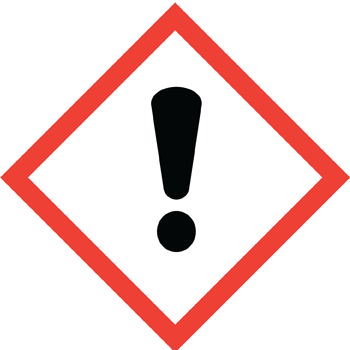  Remove funnel, then gently heat solution (half-blue) for 3 minutes – DO NOT BOIL DRY  
National 5 Chemistry: Acids & Bases – Neutralisation

Wear goggles (BS EN166 3).
Do not pour your solution down the sink.
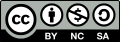